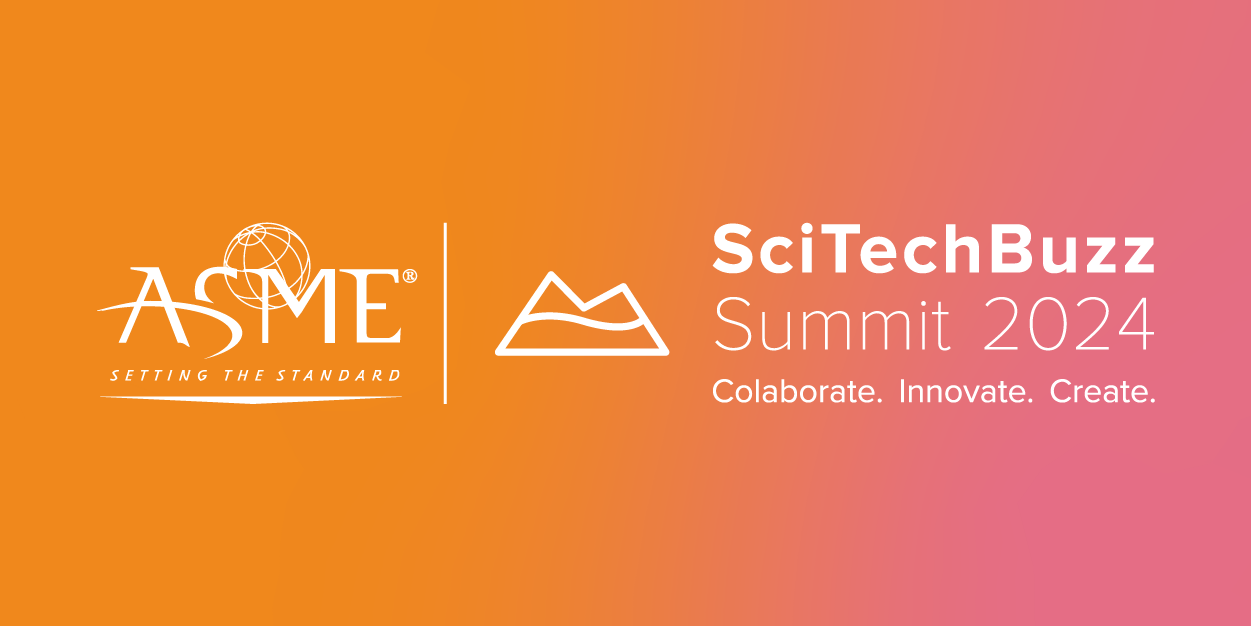 STB Pecha Kutcha Template
Replace with your images/text/QRs
Speaker's name
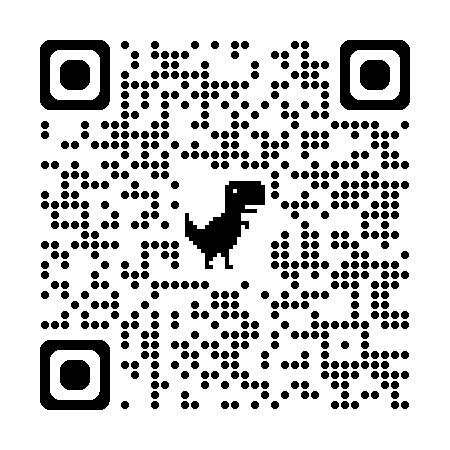 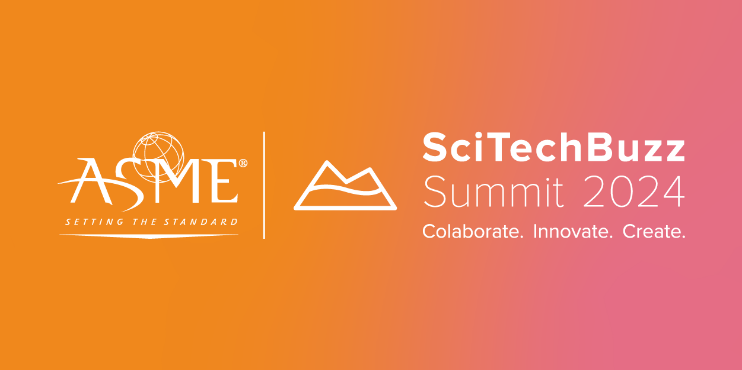 IDETC-CIE 2024 - JW Marriott, Washington, DC, USA - August 25–28, 2024 | Funded by ASME TEC Development Fund
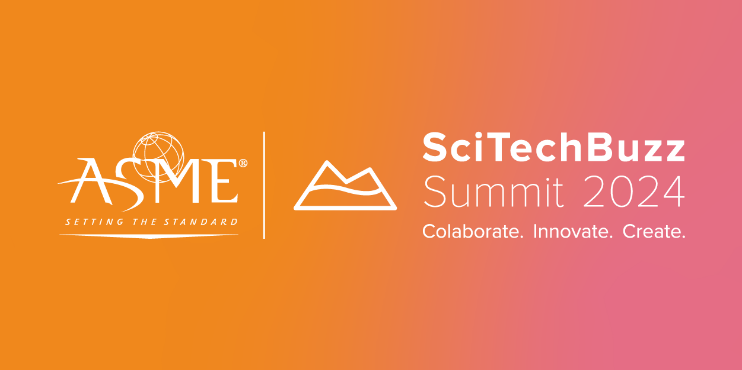 IDETC-CIE 2024 - JW Marriott, Washington, DC, USA - August 25–28, 2024 | Funded by ASME TEC Development Fund
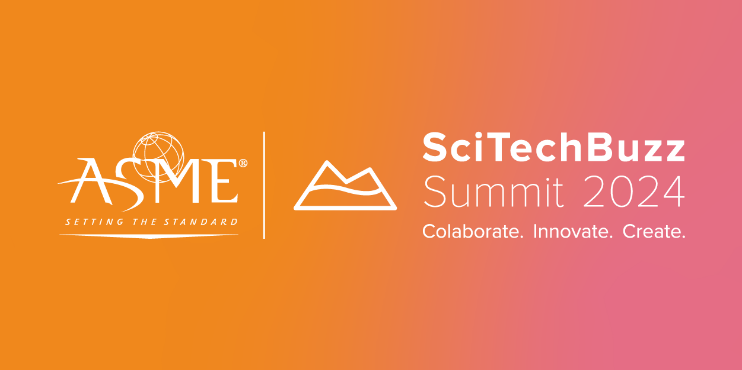 IDETC-CIE 2024 - JW Marriott, Washington, DC, USA - August 25–28, 2024 | Funded by ASME TEC Development Fund
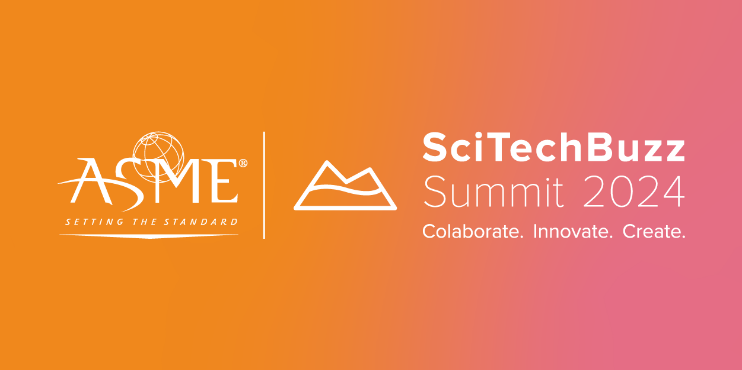 IDETC-CIE 2024 - JW Marriott, Washington, DC, USA - August 25–28, 2024 | Funded by ASME TEC Development Fund
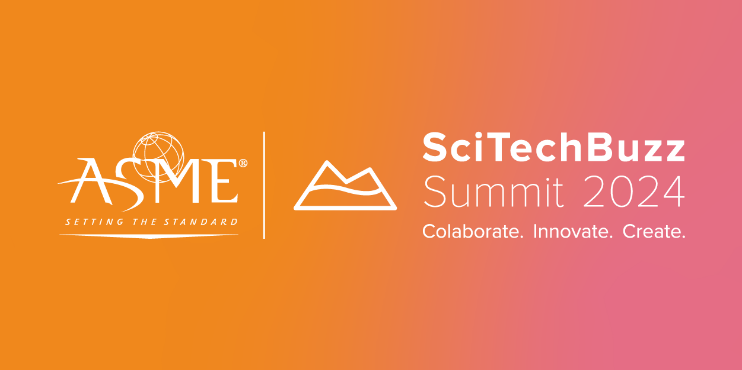 IDETC-CIE 2024 - JW Marriott, Washington, DC, USA - August 25–28, 2024 | Funded by ASME TEC Development Fund
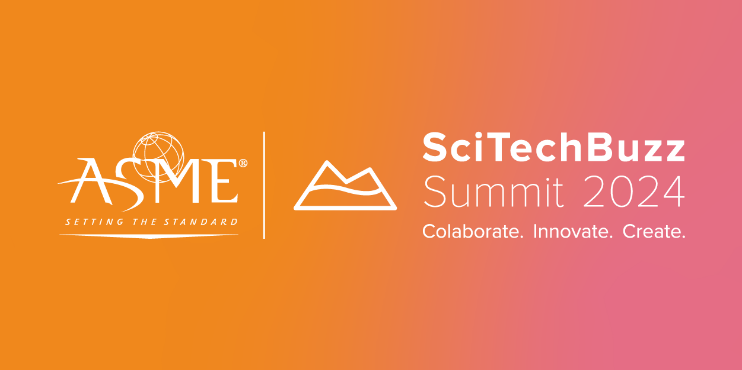 IDETC-CIE 2024 - JW Marriott, Washington, DC, USA - August 25–28, 2024 | Funded by ASME TEC Development Fund
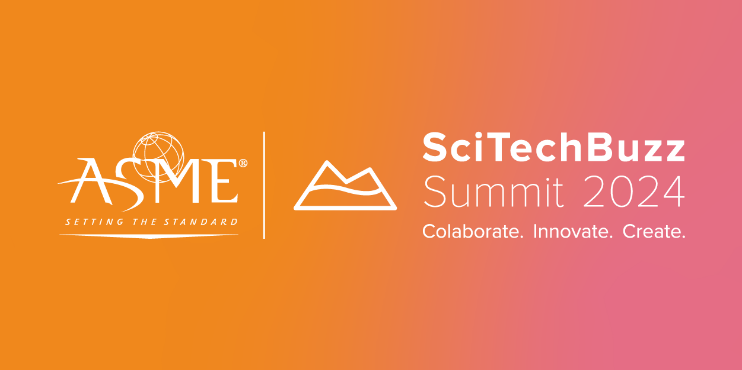 IDETC-CIE 2024 - JW Marriott, Washington, DC, USA - August 25–28, 2024 | Funded by ASME TEC Development Fund
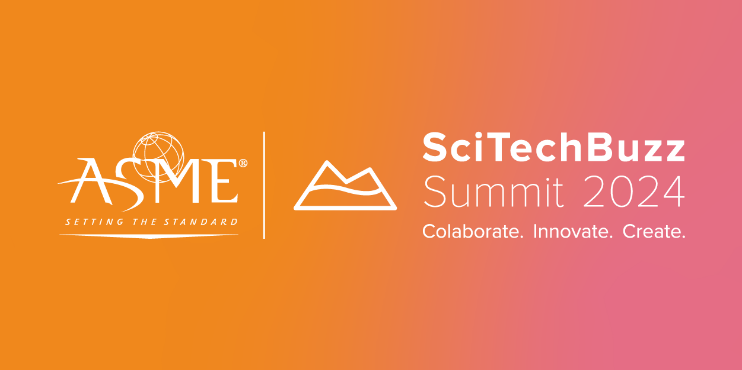 IDETC-CIE 2024 - JW Marriott, Washington, DC, USA - August 25–28, 2024 | Funded by ASME TEC Development Fund
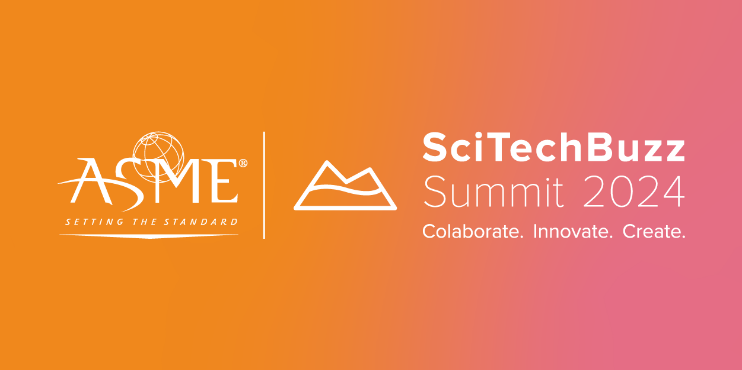 IDETC-CIE 2024 - JW Marriott, Washington, DC, USA - August 25–28, 2024 | Funded by ASME TEC Development Fund
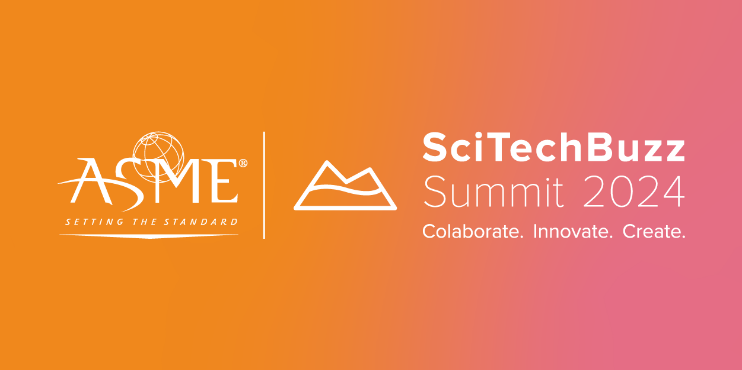 IDETC-CIE 2024 - JW Marriott, Washington, DC, USA - August 25–28, 2024 | Funded by ASME TEC Development Fund
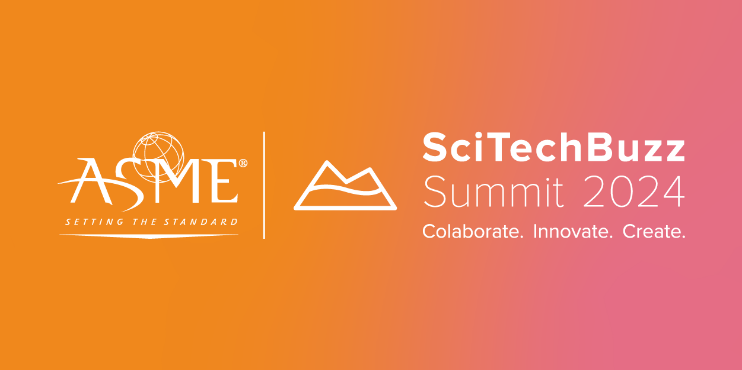 IDETC-CIE 2024 - JW Marriott, Washington, DC, USA - August 25–28, 2024 | Funded by ASME TEC Development Fund
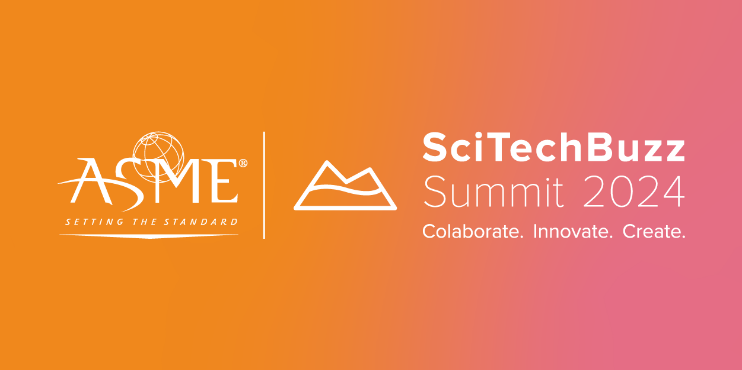 IDETC-CIE 2024 - JW Marriott, Washington, DC, USA - August 25–28, 2024 | Funded by ASME TEC Development Fund
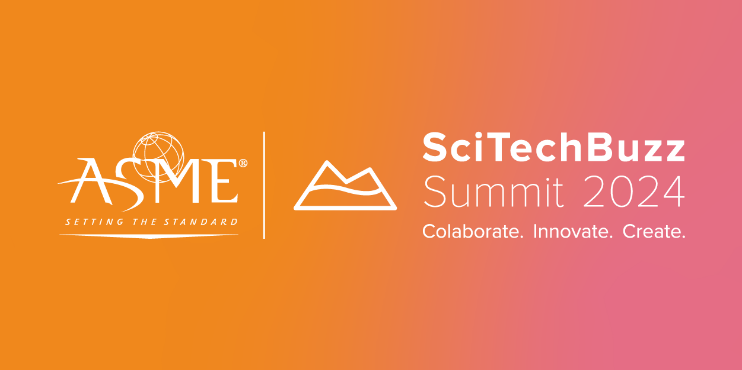 IDETC-CIE 2024 - JW Marriott, Washington, DC, USA - August 25–28, 2024 | Funded by ASME TEC Development Fund
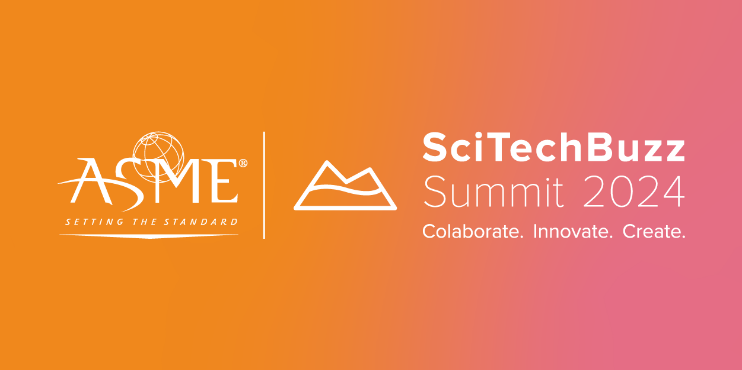 IDETC-CIE 2024 - JW Marriott, Washington, DC, USA - August 25–28, 2024 | Funded by ASME TEC Development Fund
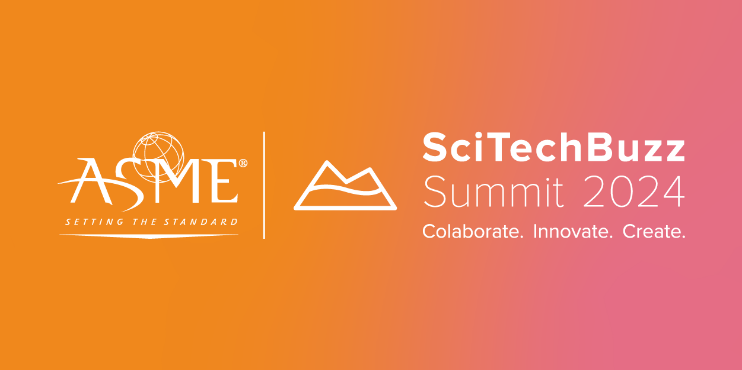 IDETC-CIE 2024 - JW Marriott, Washington, DC, USA - August 25–28, 2024 | Funded by ASME TEC Development Fund
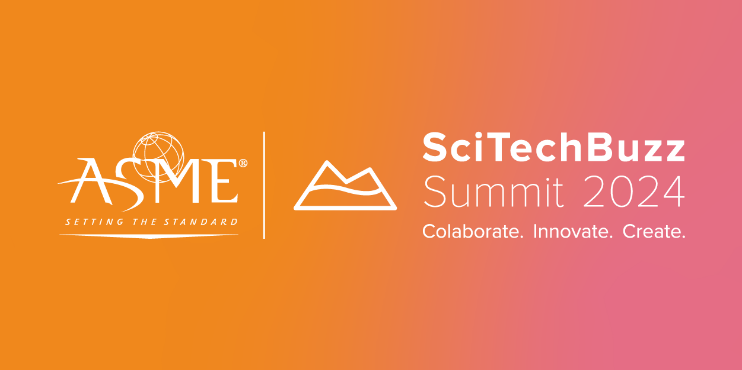 IDETC-CIE 2024 - JW Marriott, Washington, DC, USA - August 25–28, 2024 | Funded by ASME TEC Development Fund
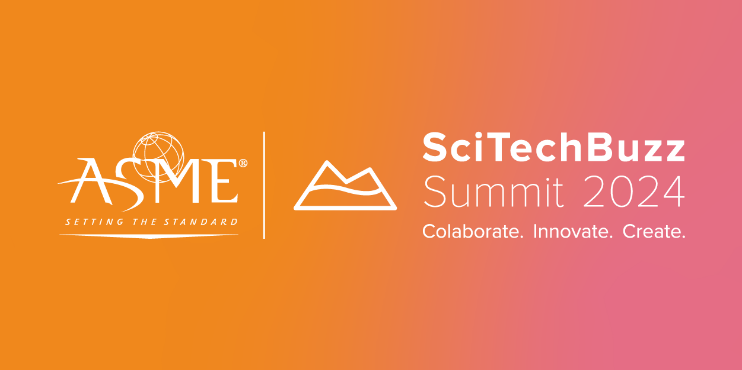 IDETC-CIE 2024 - JW Marriott, Washington, DC, USA - August 25–28, 2024 | Funded by ASME TEC Development Fund
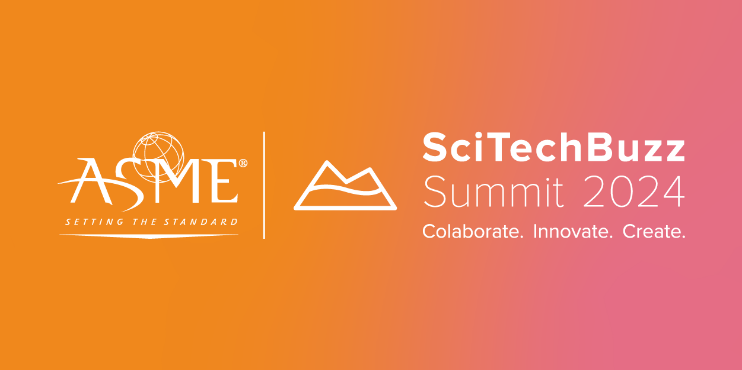 IDETC-CIE 2024 - JW Marriott, Washington, DC, USA - August 25–28, 2024 | Funded by ASME TEC Development Fund
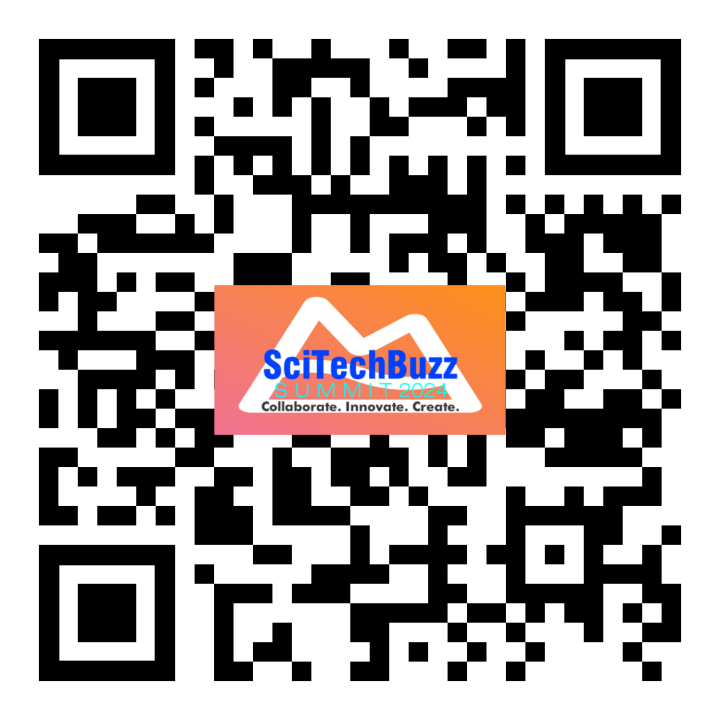 Thanks!
youremail@xxxxx.com
+1 876 321 456
yourwebsite.com
Create your QR Code here:
https://www.qrcode-monkey.com/
IDETC-CIE 2024 - JW Marriott, Washington, DC, USA - August 25–28, 2024 | Funded by ASME TEC Development Fund